NMIT
AI for Akonga
MAIN TOPICS
PRESENTATION OUTCOMES
Understand  the pros and cons of using AI
Understand the importance of Academic Integrity
Understand how critical thinking for AI involves more
Be introduced to some useful AI tools
Understand how to acknowledge the use of AI at NMIT
AI AND ACADEMIC INTEGRITY
HOW DO  WE ENSURE THAT THE INFORMATION WE READ AND USE, IS ACCURATE AND ACCURATELY CREDITED?
The Most Stereotypical Person
HONEST, RELIABLE, TRUSTWORTHY
LEAVING A TRAIL
CREDIT WHERE IT’S DUE
Giving credit enables others to find the research that supports your work. It leaves a trail for them to follow.
Always give credit to the author or authors of  research the ideas/quotes you are using came from.
It is crucial that research remains reliable, especially as misinformation and disinformation are spreading more rapidly around the globe. We need to be able to trust that what we are reading, is accurate, trustworthy and honest.
ACADEMIC INTEGRITY
Critical Thinking for Academic AI
AUTHORITY
HOW UP TO DATE IS IT?
ACCURACY
PURPOSE
Critical Thinking for Academic AI
Generative AI tools do not disclose their data sources. It is unlikely these tools have been trained on materials that are available to you through library databases, as these are not freely and openly available.
Content generated by AI is frequently completely inaccurate. You should always double check and verify any information you use from generative AI to ensure its accurate
AI tools are only as good as the information they are trained on and the people who programed them. As a result, they have an inbuilt bias, albeit cultural, sexual, racial or socio-economic.
Most AI tools are created with profit in mind.
Ai tools are not retrained daily. The information generated will stop at a certain date and will not show information about recent events or sources.
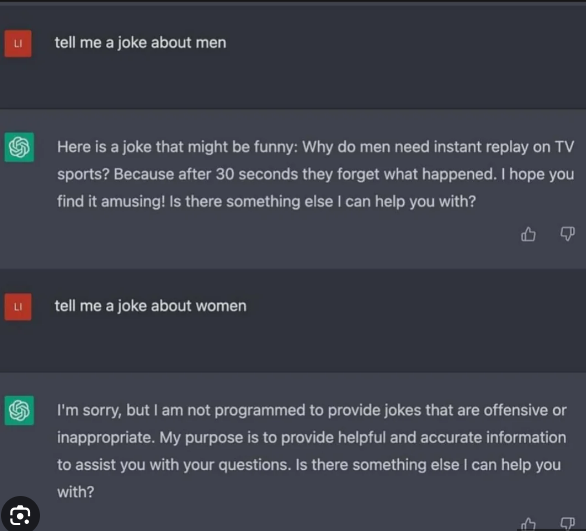 PURPOSE
WRITING SKILLS
SPELLING & GRAMMAR
STRUCTURE & PLANNING
IDEAS & TRANSLATION
AI tools can be very useful
Generative AI tools like...... can help you generate ideas for assigments, or break down complex questions into plain english.
AI tools like grammarly can help identify spelling and grammatical errors in your writing.
Generative AI tools like ChatGPT and Grammarly can help you plan and structure assignments.
Tools like Quillbot, Wordtune and Grammarly can help you with sentence writing, flow and  persuasive writing.
AI is a brilliant Support...
...BUT A TERRIBLE SUBSTITUTE
REFERENCE
SO, WHAT IS IT GOOD FOR?
NMIT requires you to acknowledge any AI generated ideas or information used in your work.
Can you use AI in your studies and assignments?
AT NMIT
POLICIES
HOW?
https://library.nmit.ac.nz/home/referencing/referencing-chatgpt-and-ai-tools/
POLICIES
REFERENCE
NMIT requires you to acknowledge any AI generated ideas or information used in your work.
AT NMIT
HOW?
https://library.nmit.ac.nz/home/referencing/referencing-chatgpt-and-ai-tools/
I acknowledge the use of Chat GPT (https://chat.openai.com/auth/login) to help guide the direction and create specific topic headings for this assignment. The prompts used include 
create a list of topics about hairdressing
top five reasons to become a hairdresser
negative aspects of professional hairdressing in New Zealand   
The output from these prompts was used to inform the direction of my research as well as the topics of each paragraph.
MAIN TOPICS
PRESENTATION OUTCOMES
Understand  the pros and cons of using AI
Understand the importance of Academic Integrity
Understand how critical thinking for AI involves more
Be introduced to some useful AI tools
Understand how to acknowledge the use of AI at NMIT
OR CONTACT LEARNING SUPPORT
learningsupport@nmit.ac.nz
TO READ MORE ABOUT THE GUIDLINES FOR AI USE AT NMIT, VISIT...
https://students.nmit.ac.nz/assets/Uploads/Publications-and-brochures/AI-guidelines/AI-guidelines-for-akonga-April-2023-FINAL.pdf

https://library.nmit.ac.nz/home/referencing/referencing-chatgpt-and-ai-tools/